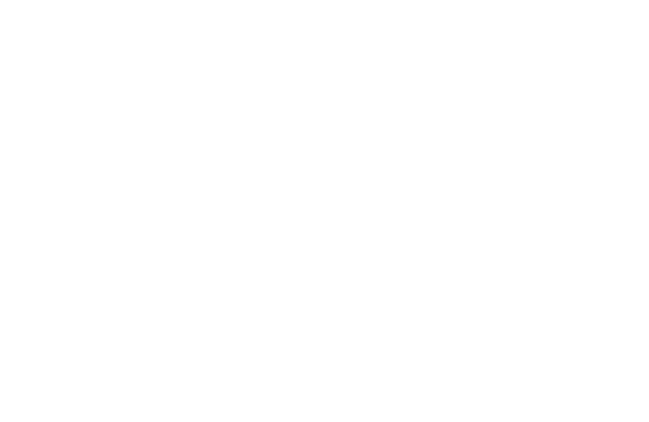 Aging in Place: Rethinking the Role of Occupational Therapy (OT)
Sienna M. Carpenter OT/s
Peer Collaborators: Hailey Pister OT/s & Sami Basnet OT/s
Mentored by Dr. Beth Marfeo PhD, MPH, OTR/L
Department of 
Occupational Therapy
Introduction
Findings
Key Concepts
Acknowledgement
Start
It is important to note that everyone's experience is different, with marginalization, discrimination, and oppressive systems serving as major drivers of reduced access to resources throughout the lifespan. Therefore, it is imperative to acknowledge how the systems discussed on this poster have harsher impacts on different communities.
Most common OT interventions for older adults based on evidence: 
1. Home safety
2. Fall prevention
3. ADLs/IADLs
How are OTs currently supporting older adults?
Project Goals & Aims
Project Goal: Gain insight into the experiences and desires of older adults in the community, basic knowledge of relevant legislation, and gaps in OT services that support successful aging in place for older adults.
1. Report of loneliness and isolation, without finding this in OT literature
2. Functional deficits not deemed medically necessary do not receive services in traditional settings
Where are there gaps?
Aging in Place Overview
Aim 1: Identify structural gaps that impact older adults’ ability to age in place.
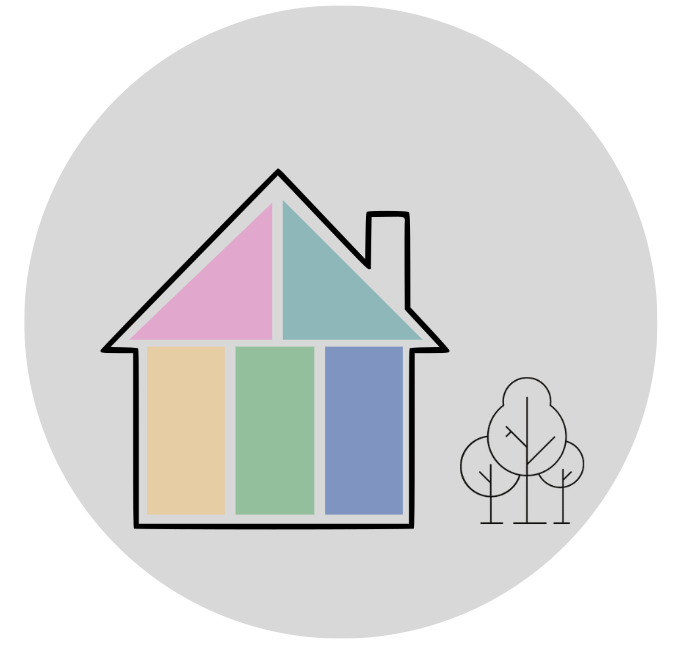 Methods
What influences someone’s 
ability to age in place?
Aim 2: Identify role of OTs to further support older adults in the community & make aging in place more accessible.
Finances
Literature Search Process
Personal finances/assets
Government support 
Familial support
More emphasis on community-based practice when working with older adults
How can OTs address these gaps?
Home
 Safety
A combination of different sources were reviewed to answer the string of research questions relevant to this project. These sources included:
Finances
Home Safety
Access to 
Care/Health
Social 
Participation
Community
 Access
Discussion
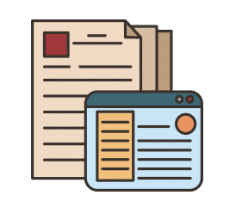 Fall prevention
Safe completion of ADLs/IADLs
Home accessibility
Final Recommendation: To address barriers to aging in place for community-dwelling older adults, OT practitioners should partner with their local councils on aging.
Local Councils on Aging
Articles & Websites
Next Step: Contract between MCOA and Tufts OT Dept. for level II fieldwork placement.
Community Access
Access to Care/Health
Social Participation
OT
Practitioners
Proximity & access to family, friends, peers, desired activities, community center
Intergenerational social participation
Proximity to supports
Setting: Home, outpatient, inpatient, ALF, SNF, nursing home
Health insurance
Proximity to providers
Complexity of medical
Informal/family caregiver
Universal Design
Assistive technology
Community mobility (driving & public transit)
Attitudes & community policies
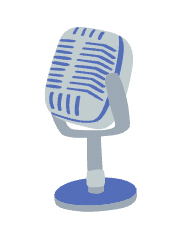 Why?
Serve as 12-week pilot
Cost-effective way to test utility of OT services at MCOA
Opportunity to provide evidence to support funding for licensed practitioner in the future
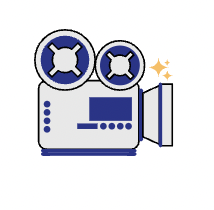 Opportunity to fill gaps in community needs!
Podcasts
Videos
Final Recommendation:
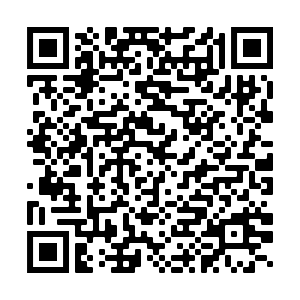 Stakeholder Interviews
Occupational therapist with experience working in inpatient, outpatient, home-health, & community-based settings
Family member of older adult living in greater Boston Area who has experience helping a parent age in their home
Director of Elder Affairs at Medford Council on Aging regarding perceptions of facilitators/barriers to aging in place
Older adults (ages 60+) who utilize services at Medford Council on Aging and have varying experiences aging in the community
Using the PEO Model to Understand Value of OT in Aging in Place
Reality – nuanced examples
 of misalignment
GOAL – all 3 in alignment
References
Acknowledgements
Thank you to the MCOA community for offering your time and insights, the HPAL lab for data and resource access, my peer mentors for their support and input, and to Dr. Beth Marfeo for her guidance and mentorship.
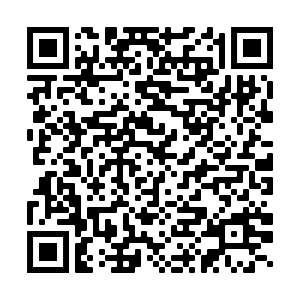 OT Intervention
Contact: 
Sienna Carpenter sienna.carpenter@tufts.edu 
Dr. Beth Marfeo elizabeth.marfeo@tufts.edu